II ЕВРОПЕЙСКИЕ ИГРЫ 2019 ГОДА
ФОНД «ДИРЕКЦИЯ II ЕВРОПЕЙСКИХ ИГР 2019 ГОДА»Минск, Беларусь
ИСТОРИЯ ПОЯВЛЕНИЯ II ЕВРОПЕЙСКИХ ИГР
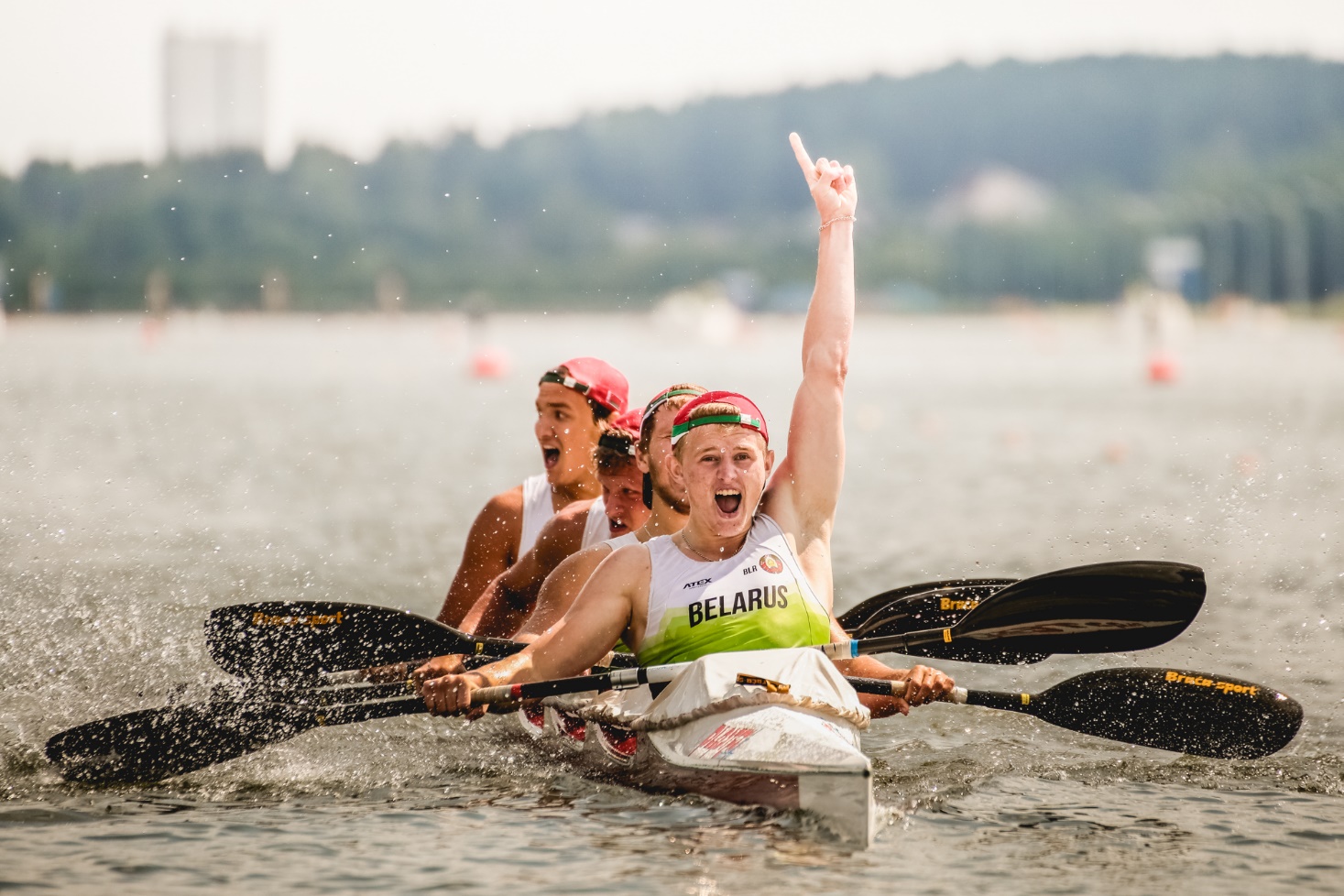 До 2015 года европейский континент оставался единственным, где не проводились мультиспортивные соревнования.
Сокращение количества Олимпийских наград, завоеванных европейскими атлетами:
70% наград на ОИ-1988 в Сеуле, менее 40% наград на ОИ-2008 в Пекине

После проведения Европейских игр в Баку: 

50 золотых, 
50 серебряных,
более 100 бронзовых медалей ОИ-2016 в Рио-де-Жанейро были завоеваны призерами Европейских игр в Баку.
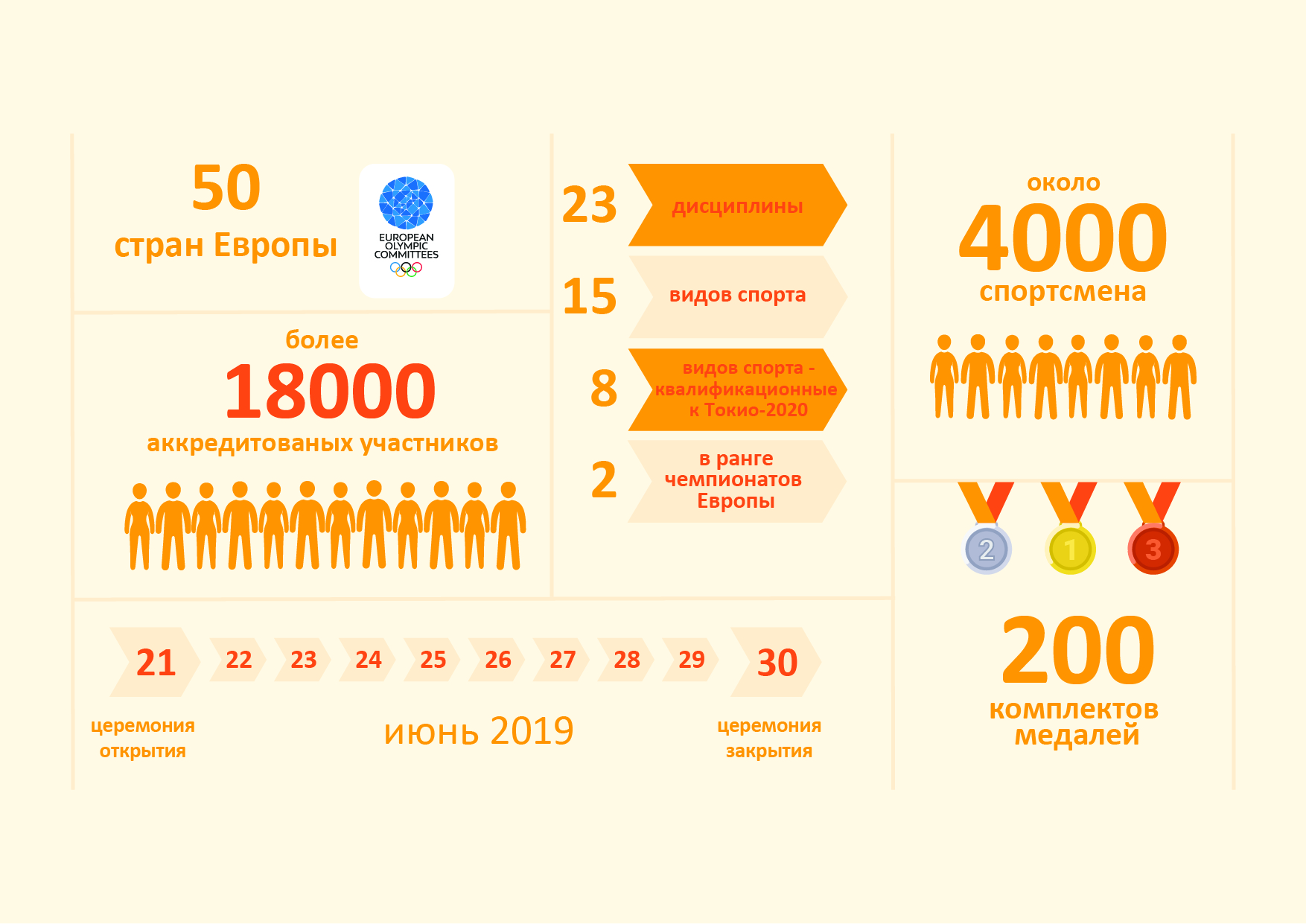 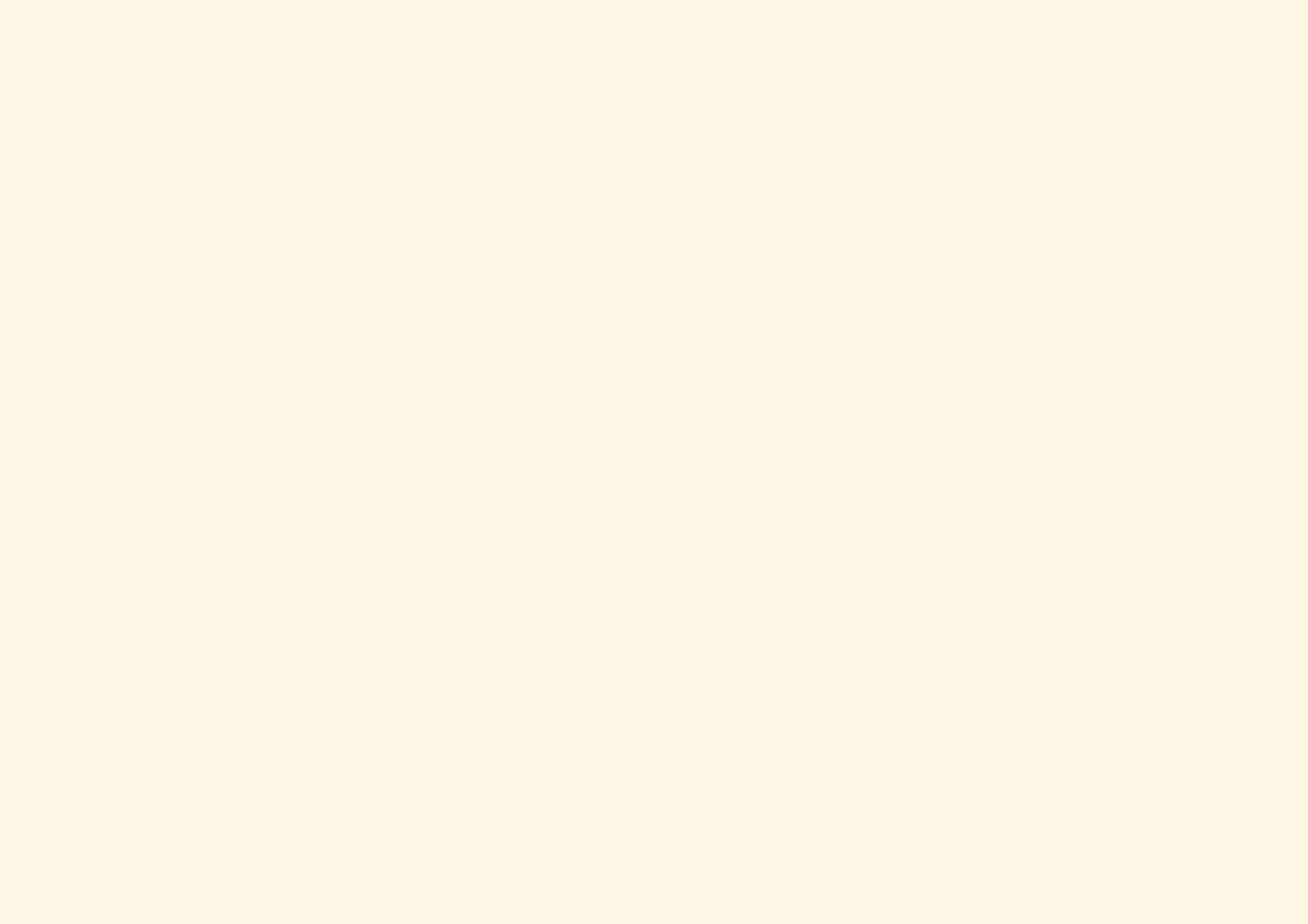 II ЕВРОПЕЙСКИЕ ИГРЫ 2019 ГОДА.
ИСТОРИЯ БРЕНДА. СИМВОЛИКА
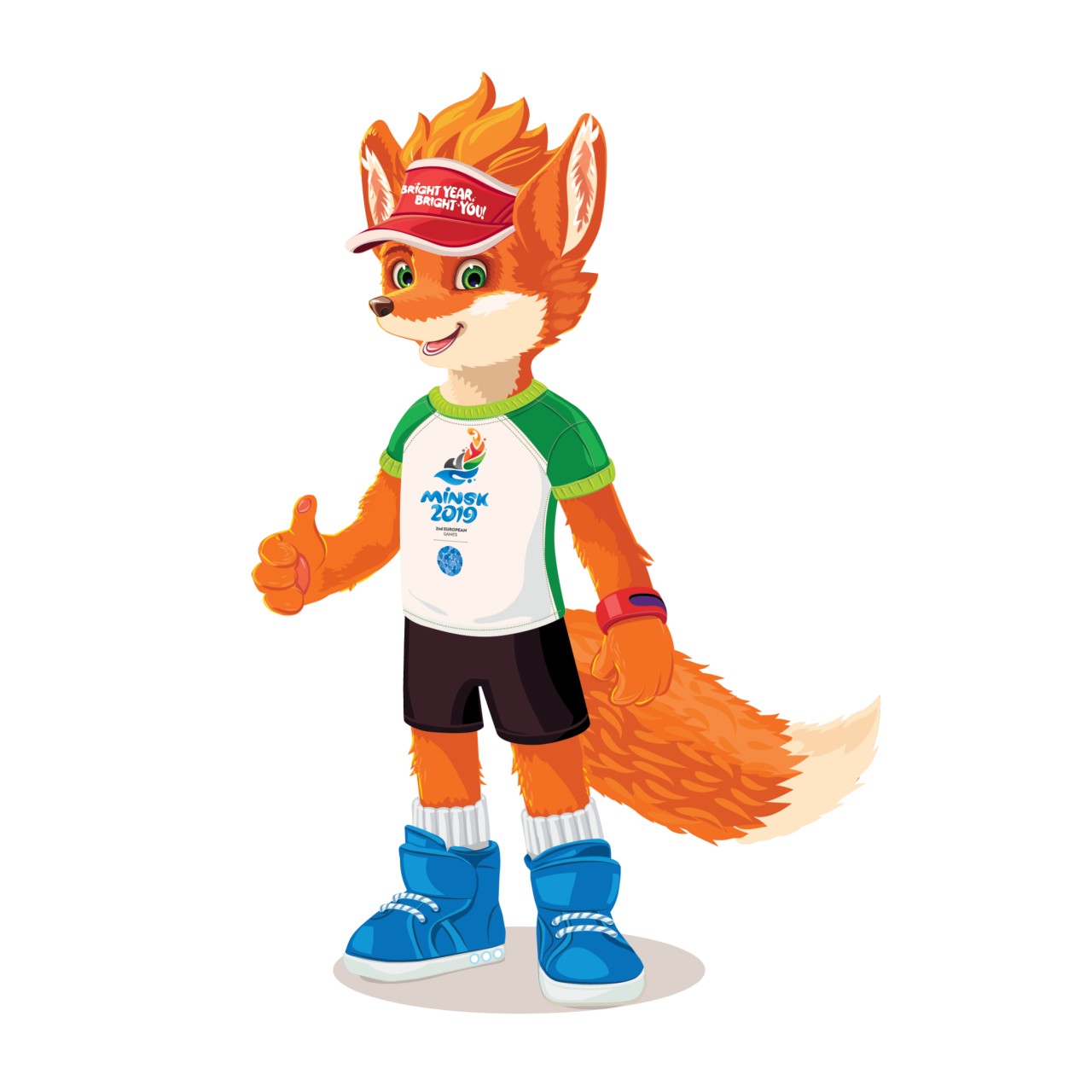 талисман
логотип
слоган
ПРОГРАММА СОРЕВНОВАНИЙ. РАСПИСАНИЕ
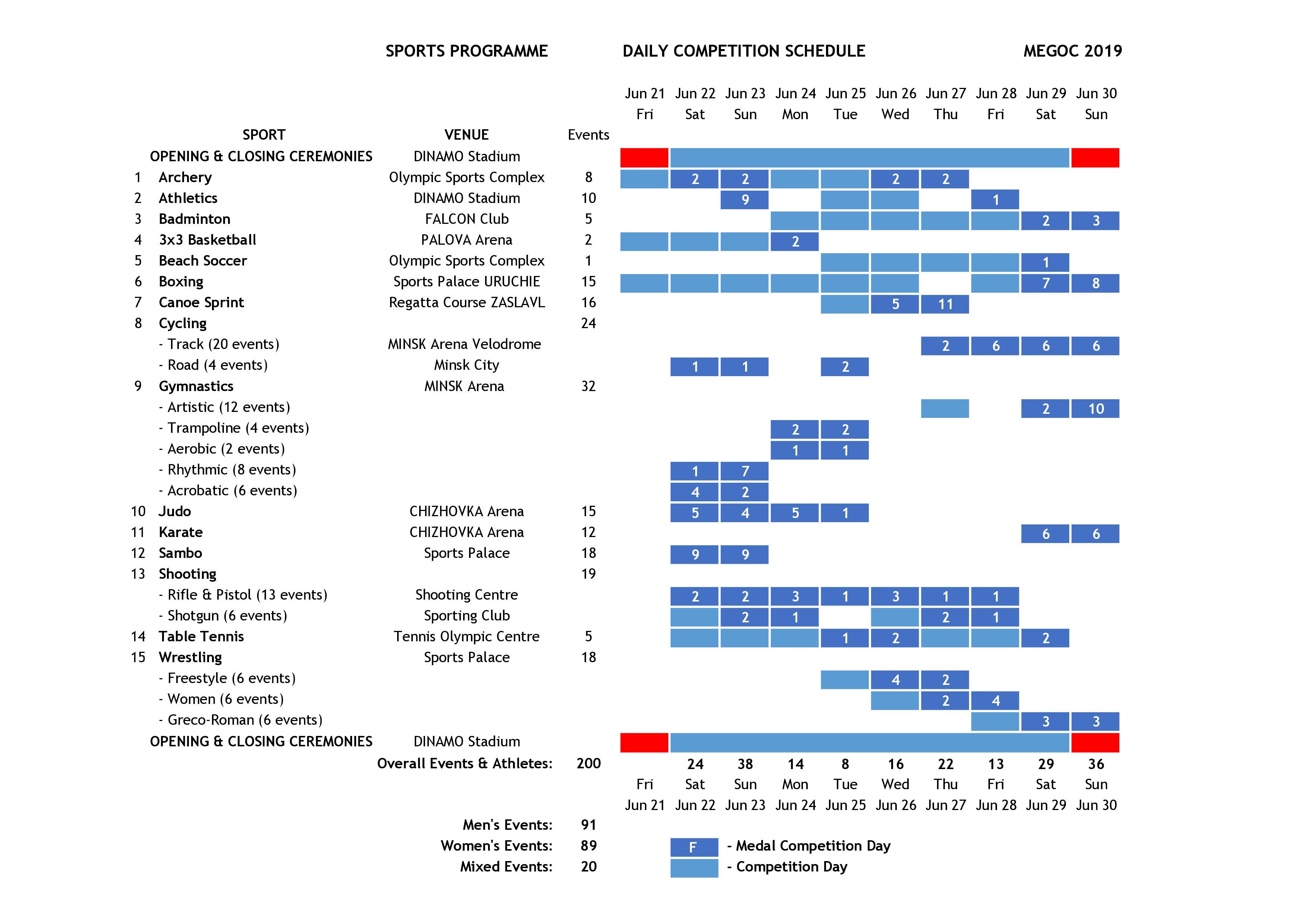 Квалификационная система 
к Олимпийским играм 2020 г.
Бадминтон – рейтинговые очки (в зачет рейтинга Всемирной федерации бадминтона в том же значении, как и на чемпионате Европы)
Велоспорт – рейтинговые очки в зачет рейтинга Международного союза велосипедистов 
Дзюдо – рейтинговые очки в зачет мирового рейтинга Международной федерации дзюдо в личных дисциплинах, а также в соревнованиях смешанных команд
Каратэ – возможность попадания на Олимпиаду через систему квалификации, утвержденную МОК
Лёгкая атлетика – квалификационные нормативы (в соответствии с правилами и положениями Международной ассоциации легкоатлетических федераций и Европейской легкоатлетической ассоциации)
Настольный теннис – возможность попадания на Олимпиаду для трех медалистов в мужском и женском одиночном разряде, победителей мужских и женских командных соревнований, а также чемпионов Европейских игр среди смешанных пар
Стрельба – квоты на Олимпиаду для победителей соревнований в олимпийских видах программы
Стрельба из лука – победители личных соревнований в олимпийских видах программы, а также победители среди смешанных команд принесут нокам своих стран квоты для участия в Олимпиаде
КВАЛИФИКАЦИОННЫЕ ВидЫ СПОРТА К ОЛИМПИЙСКИМ ИГРАМ В ТОКИО-2020
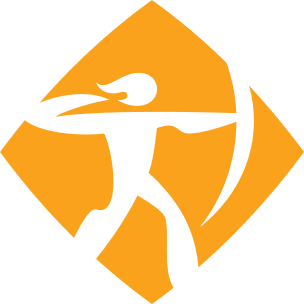 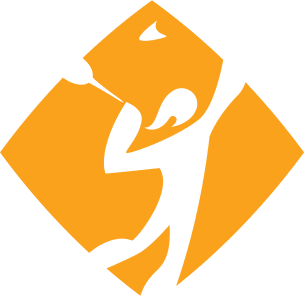 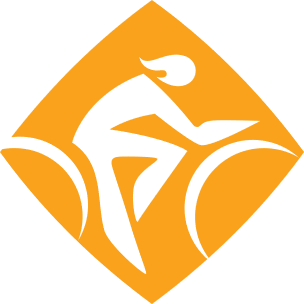 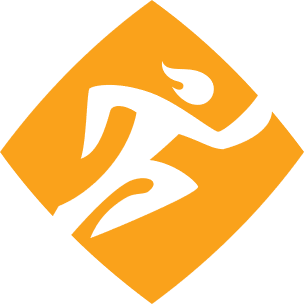 Велоспорт
Бадминтон
Стрельба из лука
Лёгкая атлетика
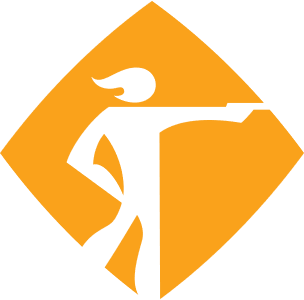 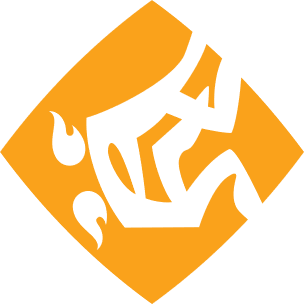 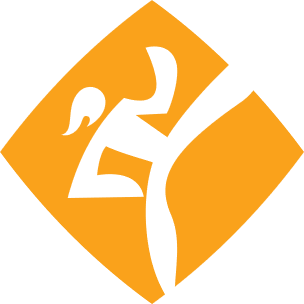 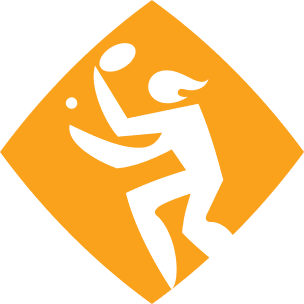 Лёгкая атлетика
Стрельба
Каратэ
Дзюдо
ОБЪЕКТЫ ПРОВЕДЕНИЯ ii ЕВРОПЕЙСКИХ ИГР 2019 ГОДА
Спортивно-стрелковый комплекс  им. маршала С.Тимошенко
Спортивно-стрелковый комплекс «Sporting Club»
Физкультурно-оздоровительный спортивный комплекс «Уручье»
«СОК «Олимпийский» (Пляжный футбол)
«СОК «Олимпийский» (Стрельба из лука)
Центр Минска (Велоспорт – шоссе)
Стадион «Динамо»
КСРУП «Дворец спорта» 
Спортивный комплекс «Palova Арена»
Спортивная база учреждения «РЦОП по теннису»
СРК «Falcon Club»
Велодром (МКСК «Минск-Арена»)
МКСК «Минск-Арена»
Гребной канал учреждения «РЦОП по гребным видам спорта» 
МКСРК «Чижовка-Арена»
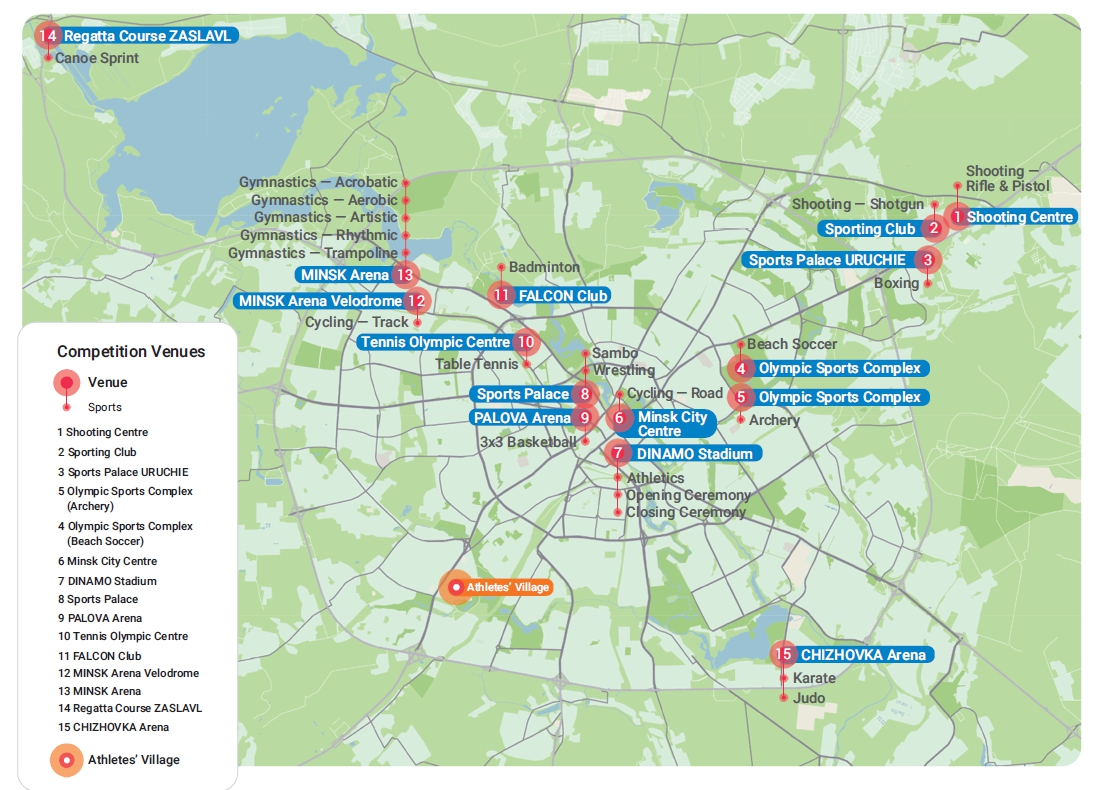 ДЕРЕВНЯ СПОРТСМЕНОВ
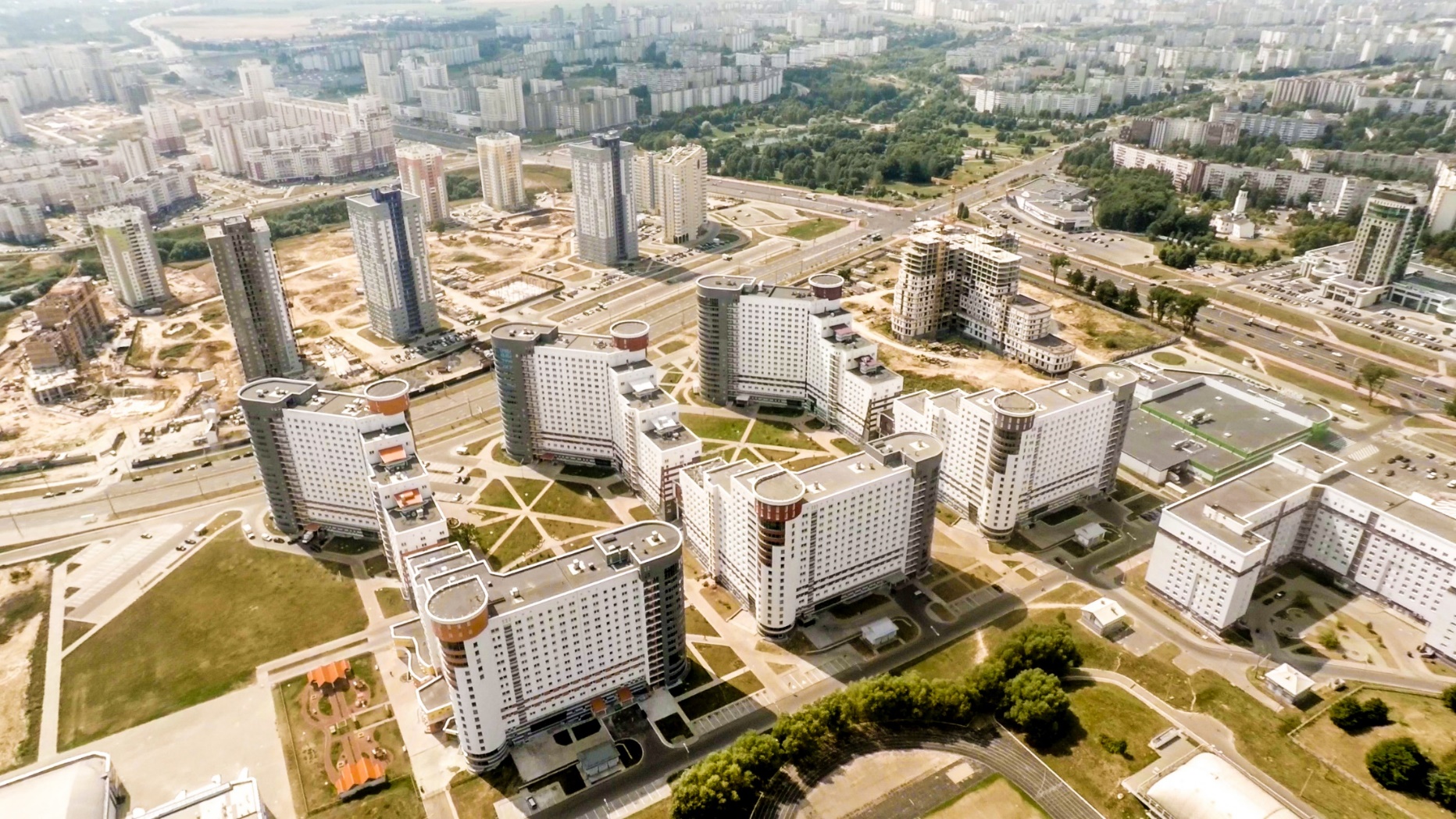 вместимость: более 6,000 спортсменов и членов делегаций;
9 жилых корпусов;
3862 номера;
реконструкция действующих объектов и возведение временной инфраструктуры будет завершено к апрелю 2019 г.
Официальный сайт. Работа в социальных сетях
Официальный сайт www.minsk2019.by 

Официальное мобильное приложение планируется к запуску 8 февраля 2019 г.

Используемые языки: английский, белорусский, русский

Социальные сети:
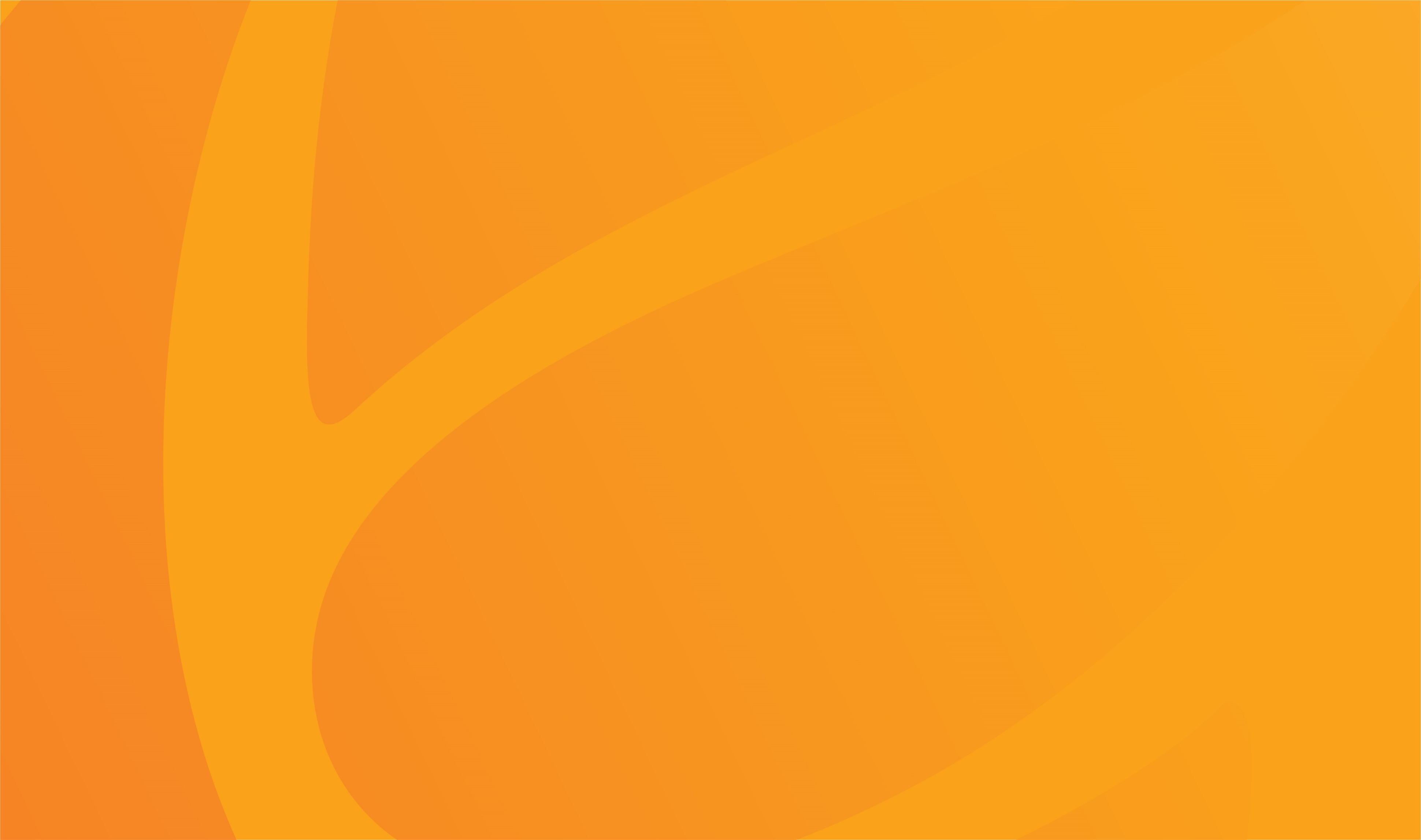 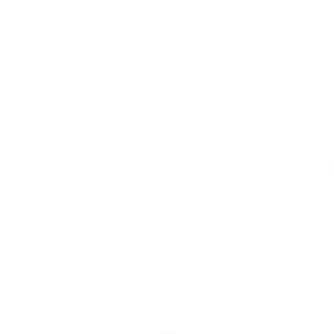 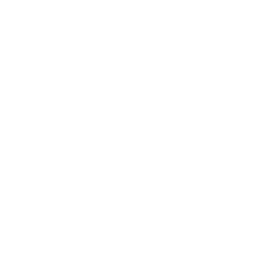 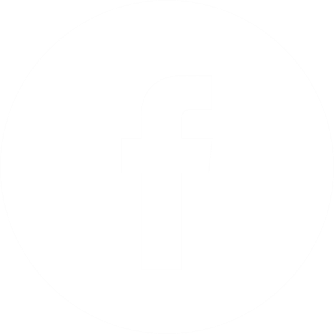 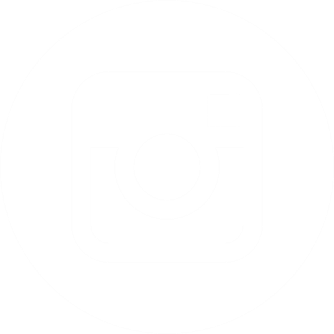 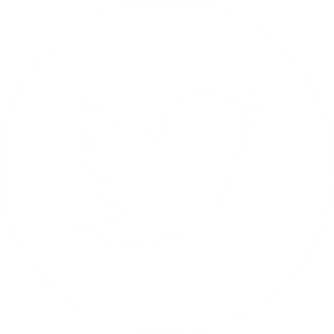 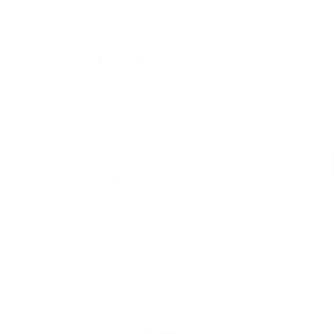 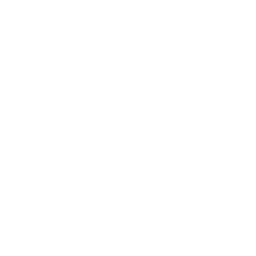 Facebook                     Instagram                      Twitter                      YouTube                        VK                                 OK                      LinkedIn
Общее количество подписчиков составляет более 78.000 пользователей
ОРГАНИЗАЦИЯ РАБОТЫ СМИ
Аккредитационная кампания: 1 декабря 2018 – 28 февраля 2019

Отсутствие квотирования прессы

Специальные гостиницы для аккредитованных представителей средств массовой информации – медиа-отели

Оборудованный пресс-центр на каждом соревновательном объекте, а также в Деревне спортсменов

Пользование официальным транспортом II Европейских игр 2019 года и общественным транспортом г.Минска бесплатно при предъявлении действующей аккредитации
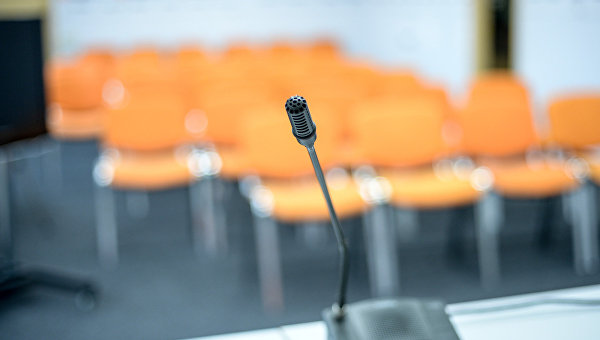 PR-проекты
«Яркая команда» / «Bright Team» (организация показательных выступлений публичных личностей по видам спорта, входящим в спортивную и культурную программы II Европейских игр 2019 года) 

«Звёздные послы II Европейских игр» (привлечение выдающихся белорусских и зарубежных личностей из мира спорта, искусства и культуры к продвижению и формированию положительного имиджа II Европейских игр 2019 года, привлечению общественного внимания к их идеям, стимулированию интереса жителей Беларуси и мировой общественности к мультиспортивному событию, а также популяризации видов спорта, включенных в программу форума).
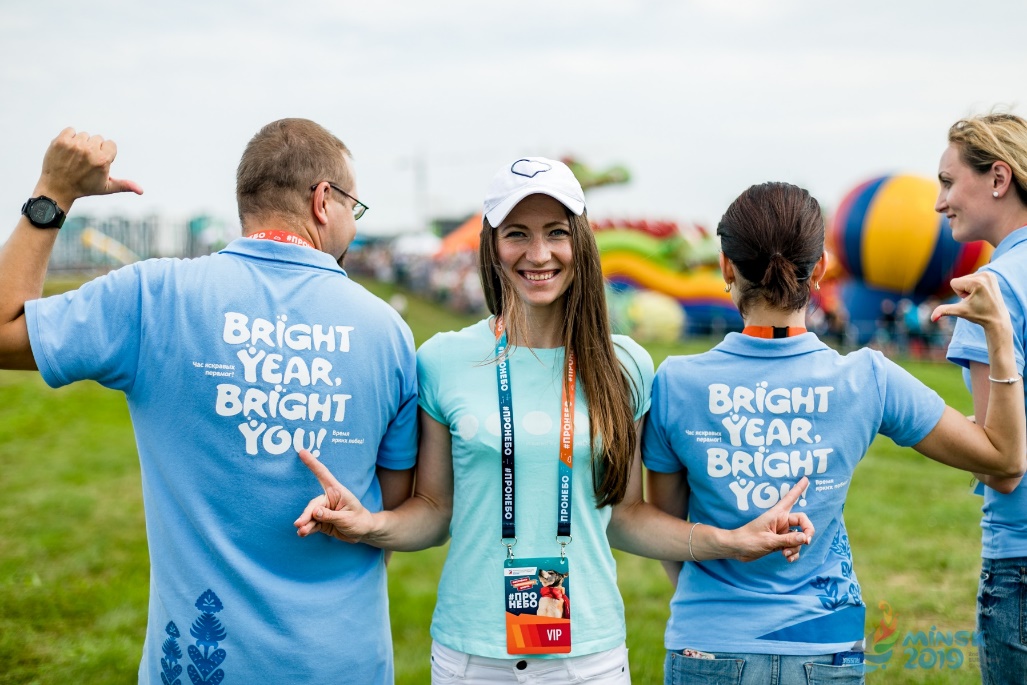 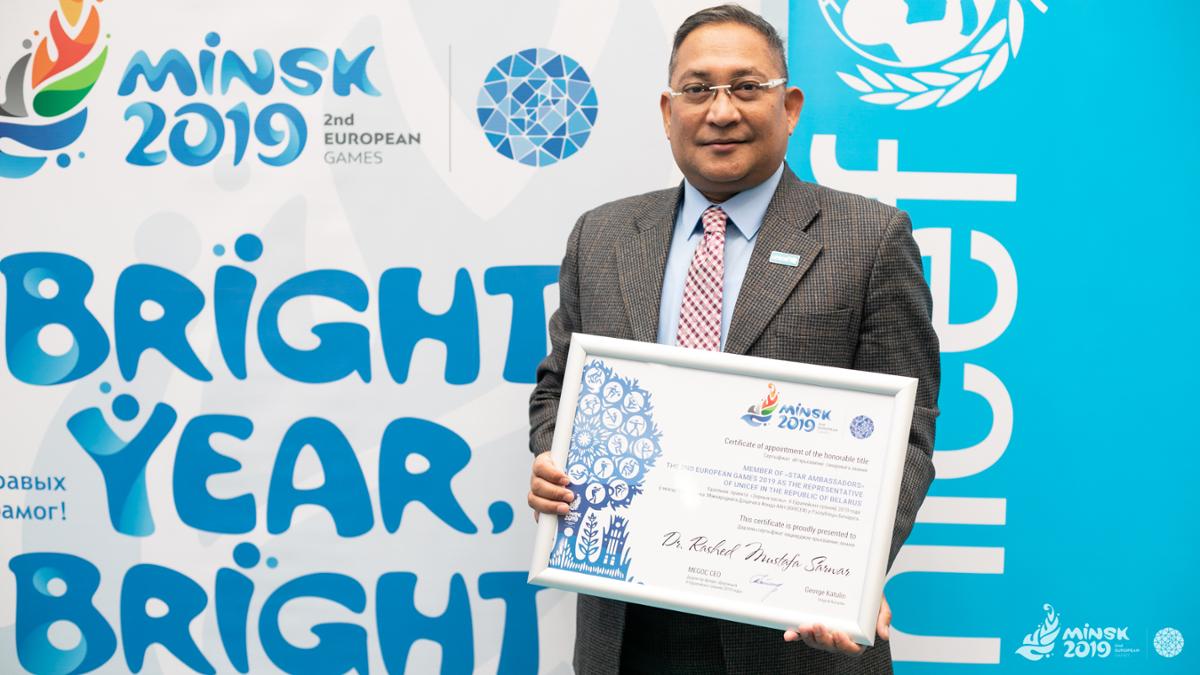 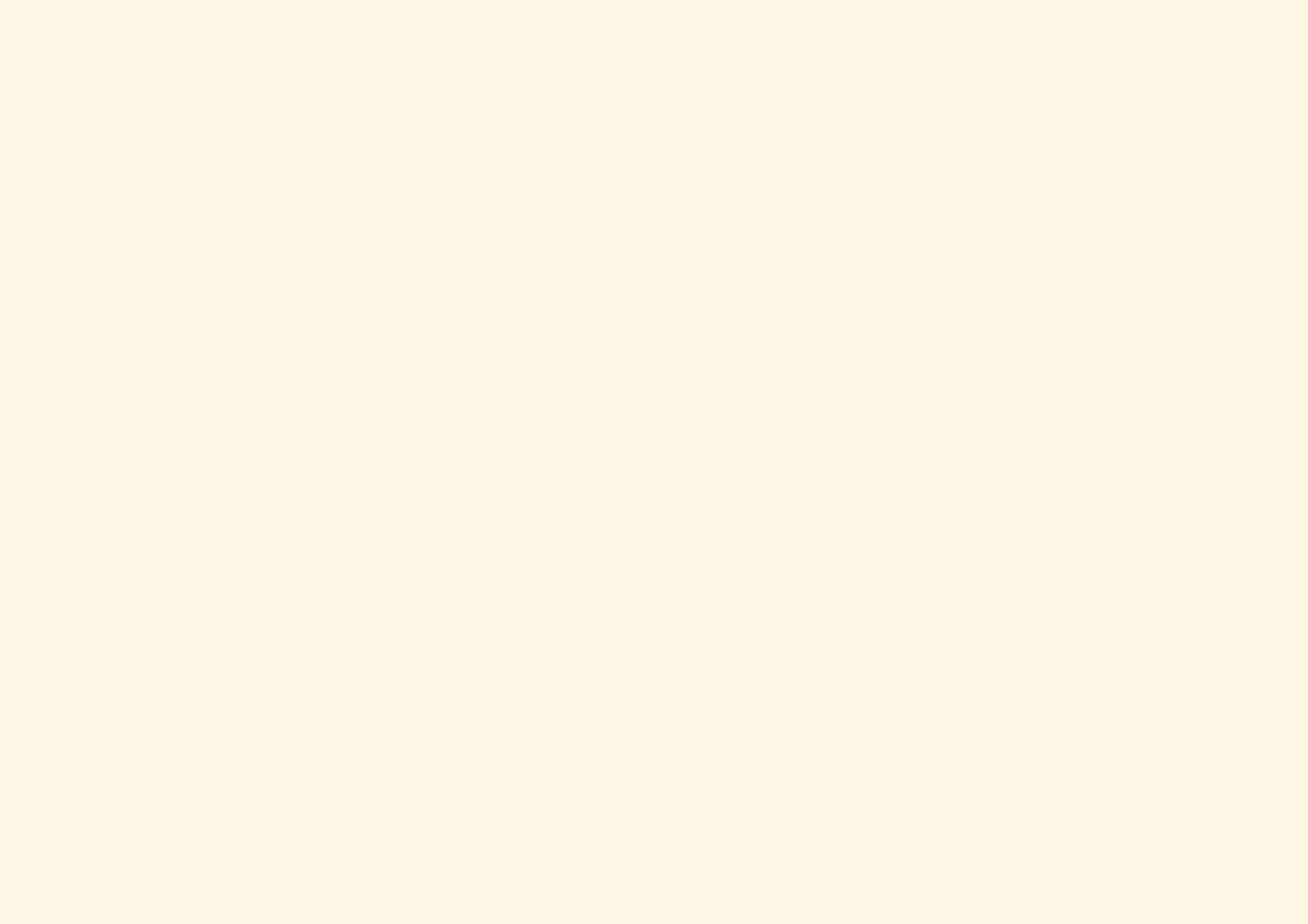 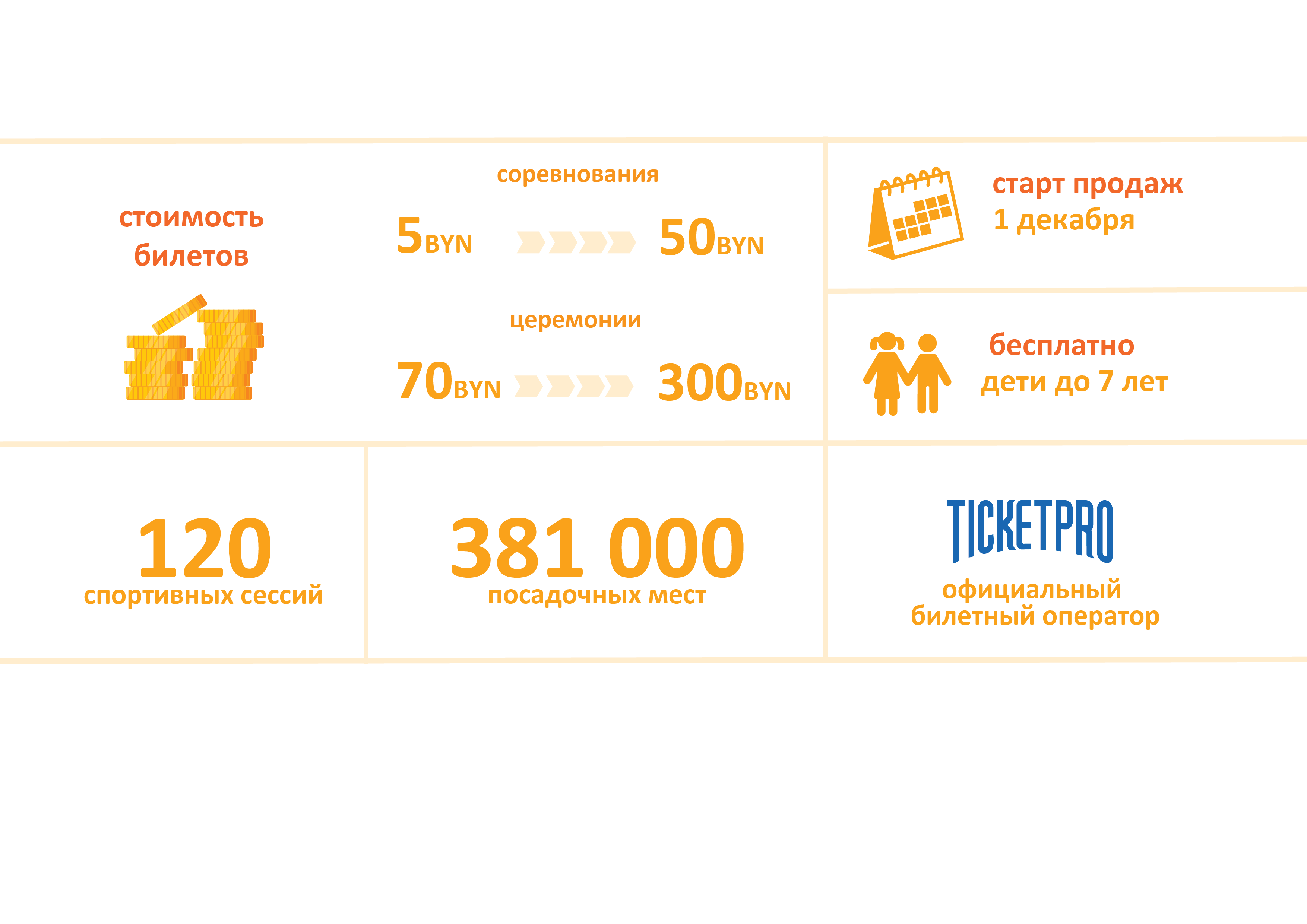 БИЛЕТНАЯ ПРОГРАММА
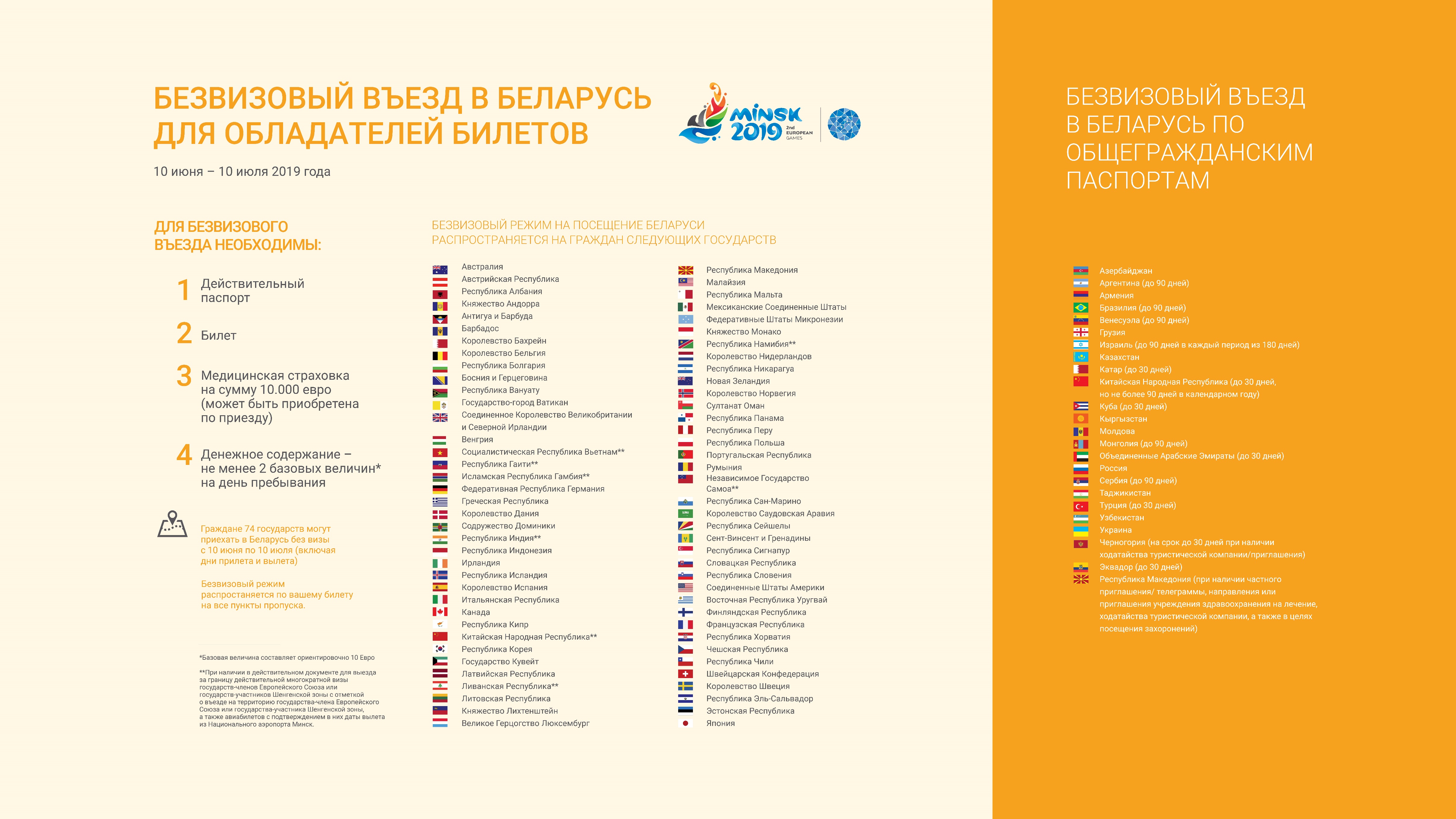 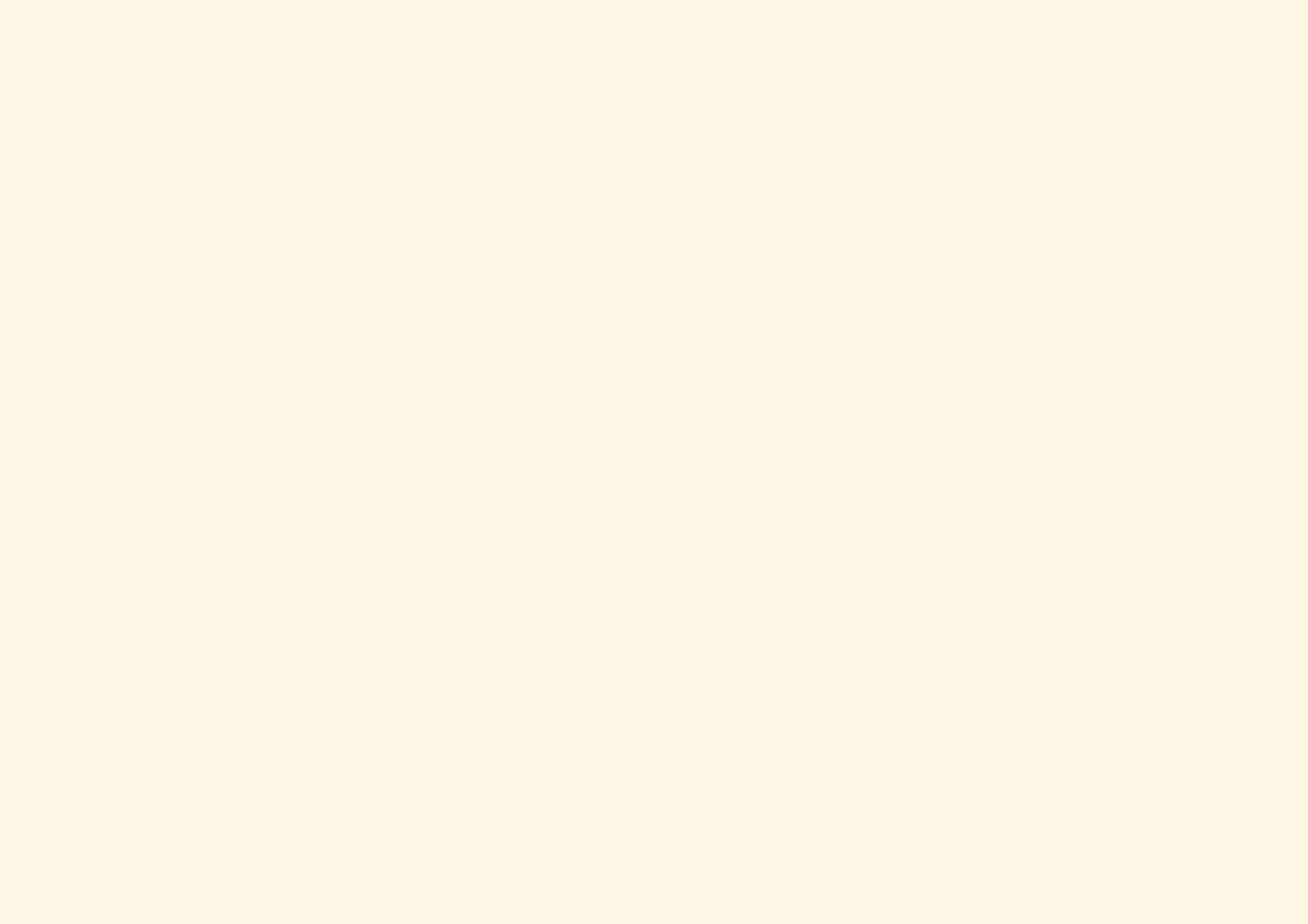 волонтеры
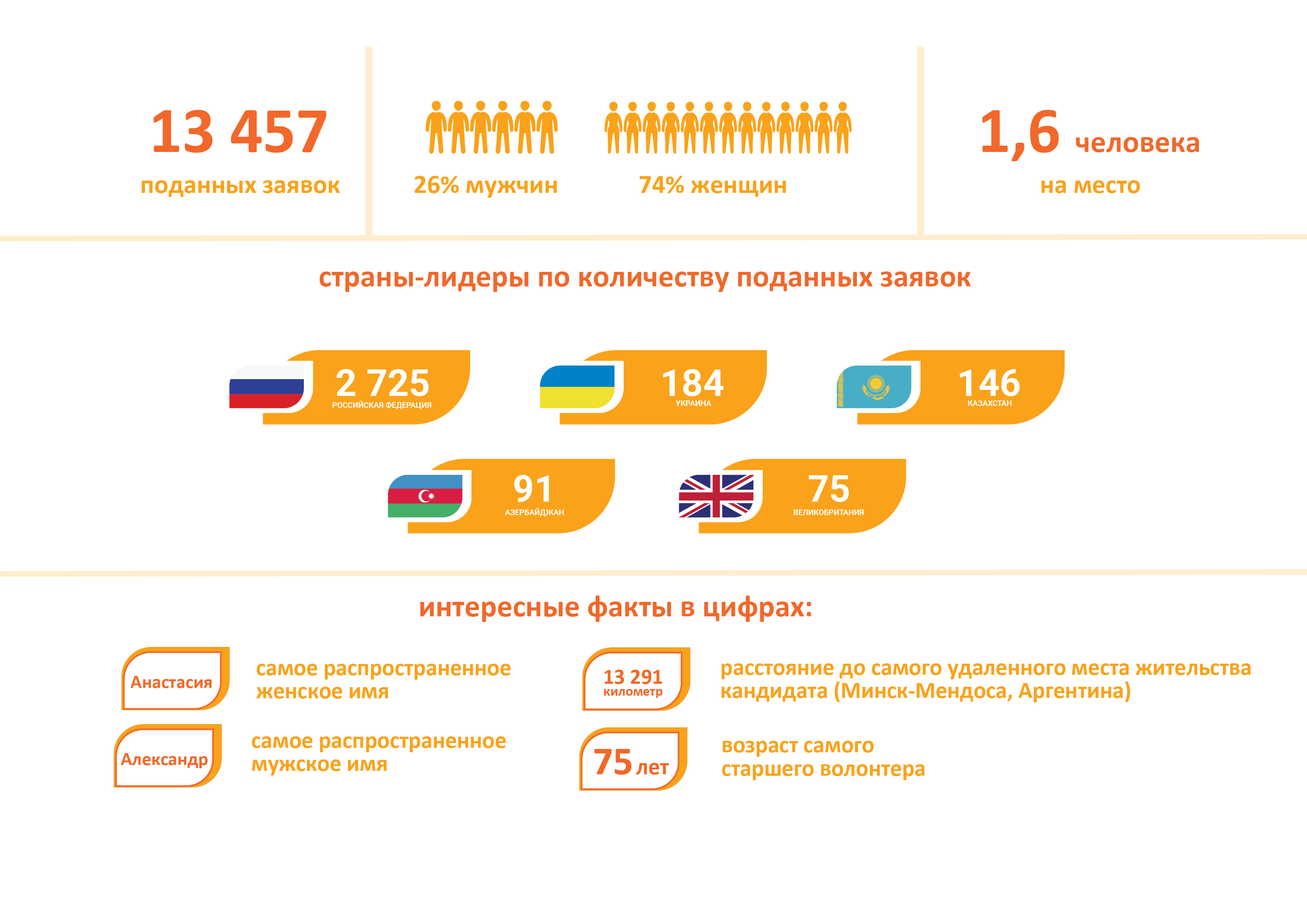 СПАСИБО ЗА ВНИМАНИЕ!